Adorno para pegar en vasos y artículos
Hoja-Papel A4/Carta
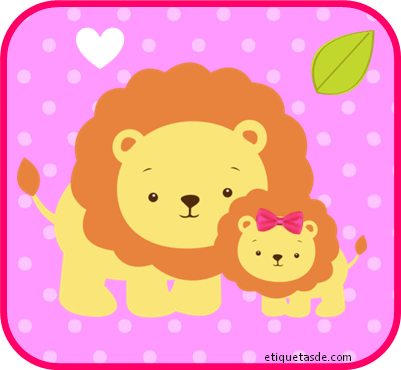 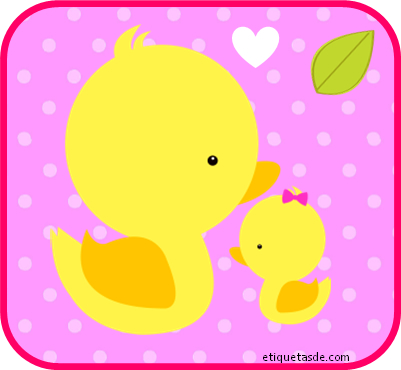 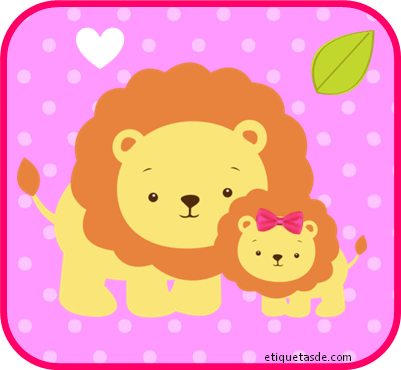 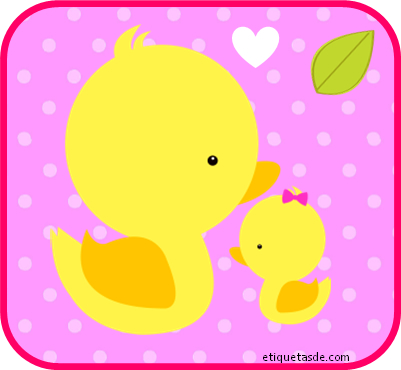 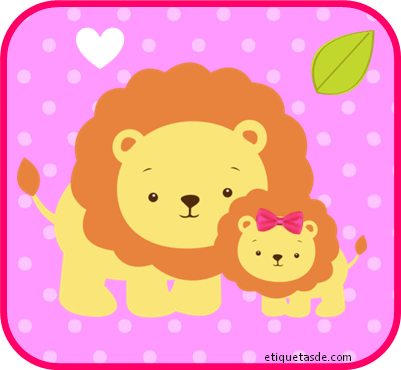 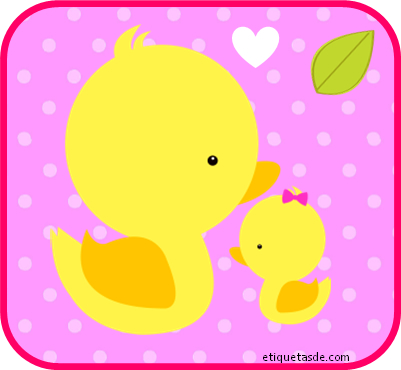 etiquetasde.com